BRK3193
Building solutions with Office Graph
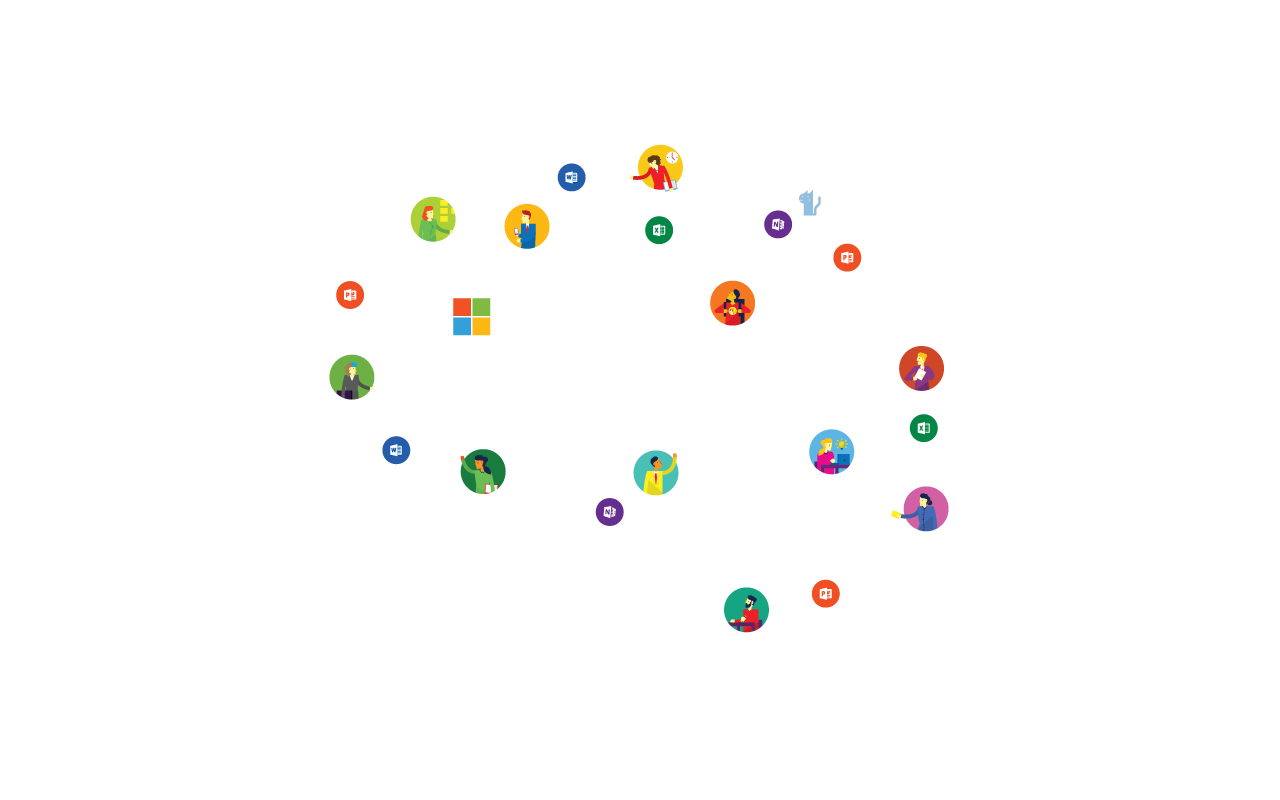 Helge Grenager Solheim, Jon Meling
SHARING EARLYWhat we show you here today, you can not test for a while. Sorry.
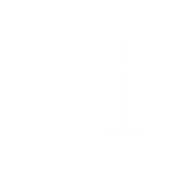 Office 365 in numbers
4 TRILLIONNODES
70 PETABYTESOF ENTERPRISE DATA
8 BILLIONRELATIONSHIPS
850 MILLIONMEETINGSPER MONTH
60 BILLIONATTACHMENTS
25 PERCENT RELATIONSHIPSARE PERSON-TO-PERSON
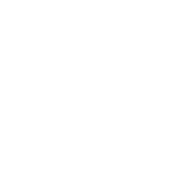 Agenda
Capabilities of Delve today
The future of Office Graph
Connect Salesforce to Delve
Build your own Office Graph app
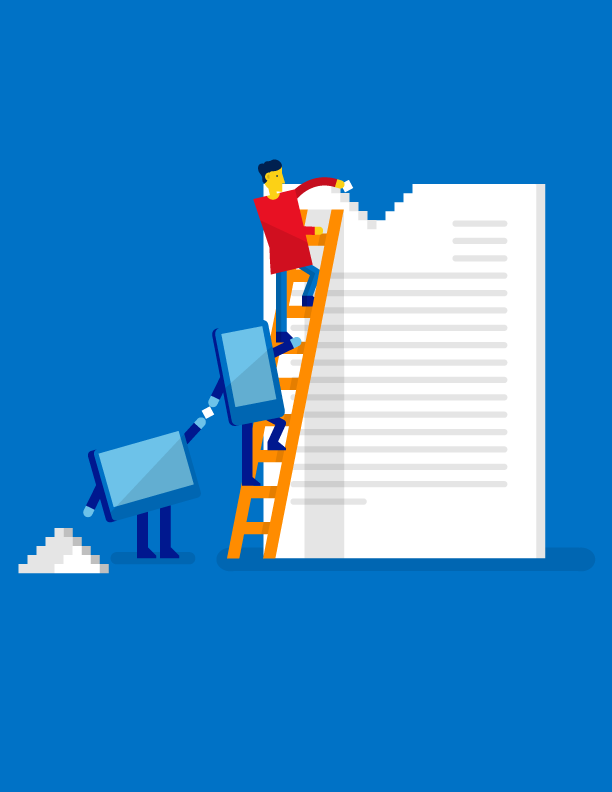 Delve
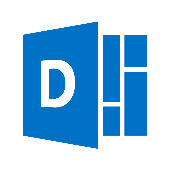 Search and discovery across Office 365
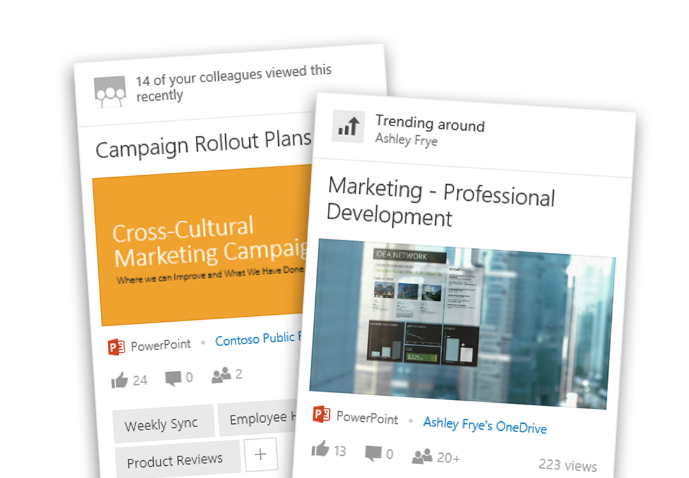 Discover new connections
Find what you need
Stay in the know
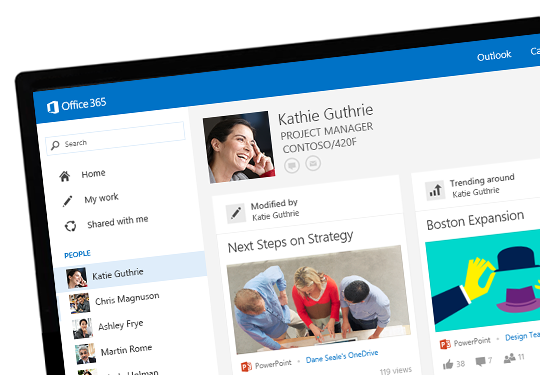 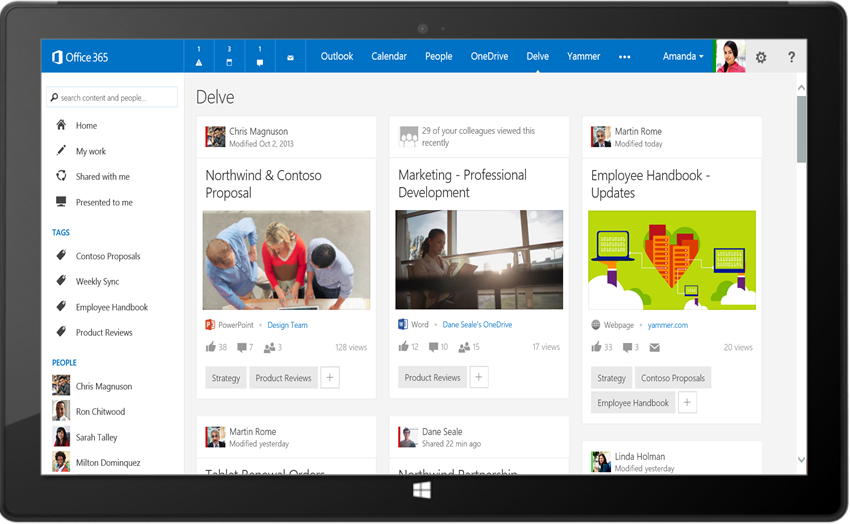 Connect with the right experts and learn more about their content
Discover information tailored to you from your network.
Find the right results from any source and take action
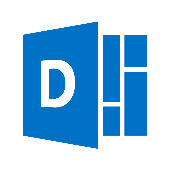 Silos in enterprises
User
Files
Conversations
People & Groups
Events
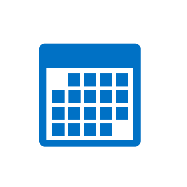 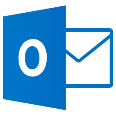 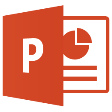 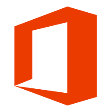 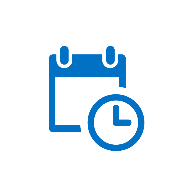 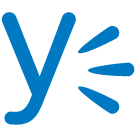 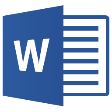 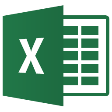 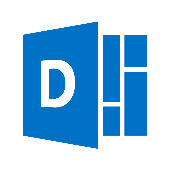 Enterprise data organized around user
User
Files
Conversations
People & Groups
Events
FILES
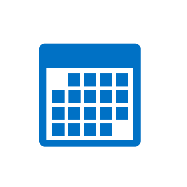 MESSAGES
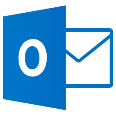 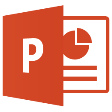 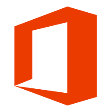 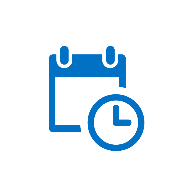 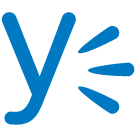 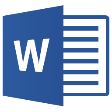 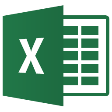 EVENTS
EMAILS
COLLEAGUES
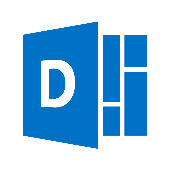 Security and privacy
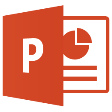 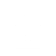 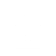 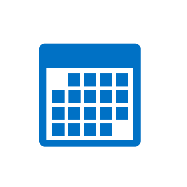 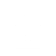 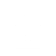 VIEWED BY ME
SHARED WITH ME
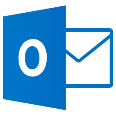 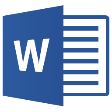 PRIVATE EMAIL
MEETING INVITE
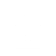 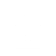 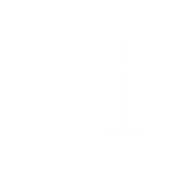 Delve demo
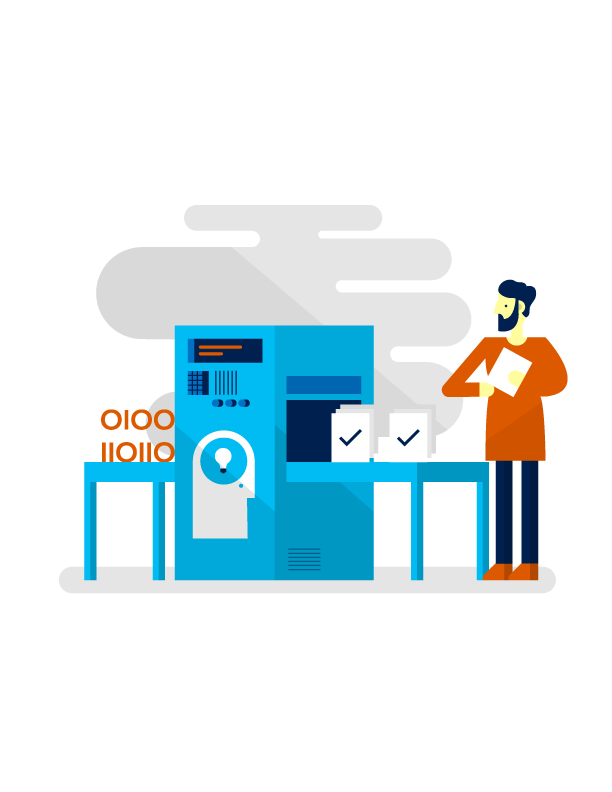 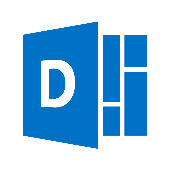 Delve and Office Graph summarized
User
Files
Conversations
People & Groups
Events
FILES
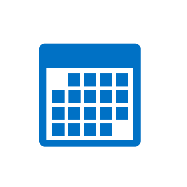 MESSAGES
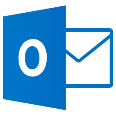 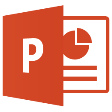 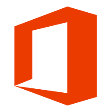 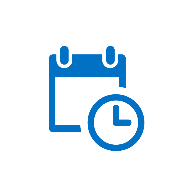 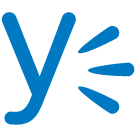 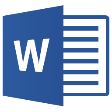 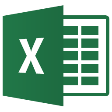 EVENTS
EMAILS
COLLEAGUES
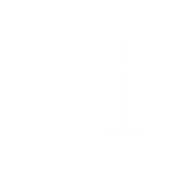 Office Graph next
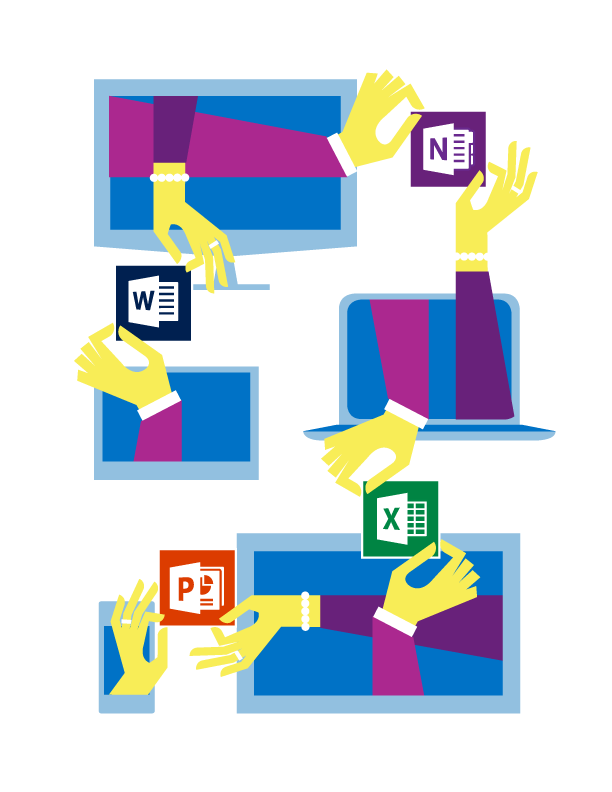 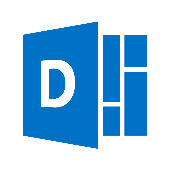 Unified API and Office Graph
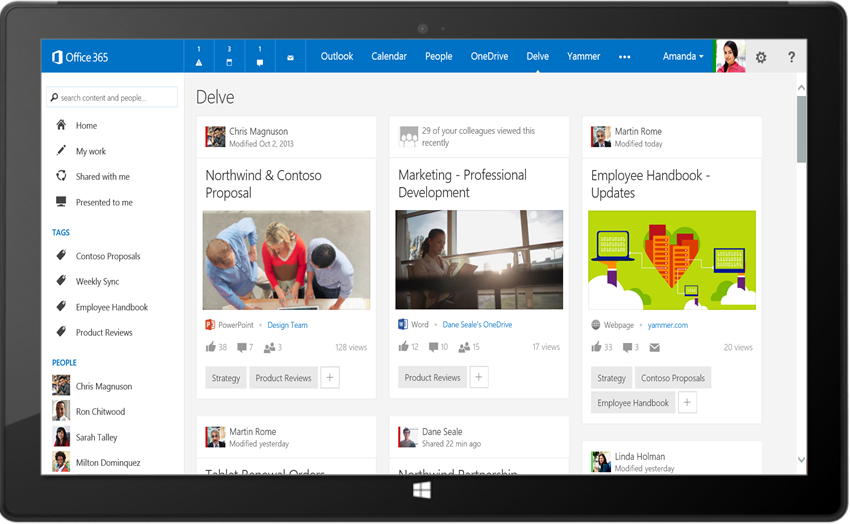 Your App
All of O365
Authentication
Federation
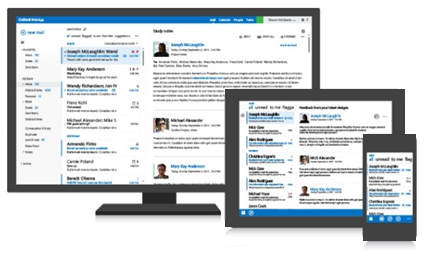 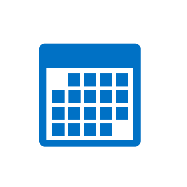 graph.microsoft.com
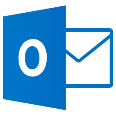 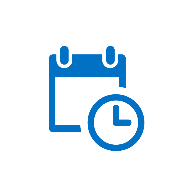 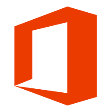 USERS
FILES
MAIL
CALENDAR
TASKS
GROUPS
Insights and relationships from Office Graph
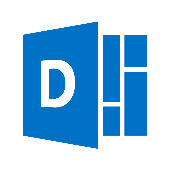 Types of data
Files
Conversations
People & Groups
Events
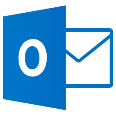 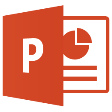 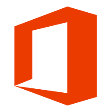 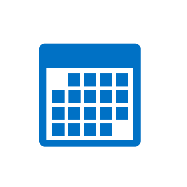 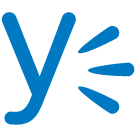 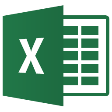 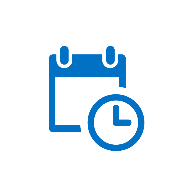 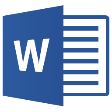 ModifyAction
FollowAction
AccessAction
LikeAction
ShareAction
Actions and relationships
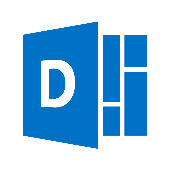 Modeling concepts
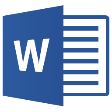 USERS
FILES
ACTION
User
Name: Jane Doe
Alias: JDoe
Employee
Title: Sales Mgr
File
Title: String
URL: String
Author: User
Document
PageCount: Int
CreateAction
TimeStamp: Date
CreatedBy: User
Created: File
CREATE
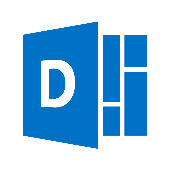 REST / OData queries
GET /Users(‘jane’)/Actions/Liked
GET /Users(‘jane’)/Actions/Liked?$expand=Object
{
  value: [
    {
      @odata.Id: “objects/Microsoft.OutlookServices.LikeAction(‘1234-ABCD’)”,
      @odata.Type: “Microsoft.OutlookServices.LikeAction”,
      User : "/Users(‘jane')",
      Object : "/Users(‘alice')/Files(‘sales')",
      Time : "2015-03-11 12:34:56"
    },

    {
      @odata.Id: “objects/Microsoft.OutlookServices.LikeAction(‘5678-EFGH’)”,
      @odata.Type: “Microsoft.OutlookServices.LikeAction”,
      User : "/Users(‘jane')",
      Object : "/Users(‘ken')/Files(‘bonus')",
      Time : "2001-10-02 12:33:21"
    }
  ]
}
{
  value: [
    { 
      @odata.Id: “objects/Microsoft.OutlookServices.LikeAction(‘1234-ABCD’)”,
      @odata.Type: “Microsoft.OutlookServices.LikeAction”,
      User : "/Users('jane')",
      Object : 
      {
        @odata.Id: “ objects/Microsoft.OutlookServices.File(‘IJKL-1234’)”,
        @odata.Type: “Microsoft.OutlookServices.File”,
        Name : “All sales closed by my team"
      },
      Time : "2015-03-11 12:34:56"
    },
    {
      @odata.Id: “objects/Microsoft.OutlookServices.LikeAction(‘5678-EFGH’)”,
      @odata.Type: “Microsoft.OutlookServices.LikeAction”,
      User : "/Users(‘jane')",
      Object : 
      {
        @odata.Id: “objects/Microsoft.OutlookServices.File(‘MNOP-5678’)”,
        @odata.Type: “Microsoft.OutlookServices.File”,
        Name : "Revised incentive plan"
      },
      Time : "2001-10-02 12:33:21"
    }
  ]
}
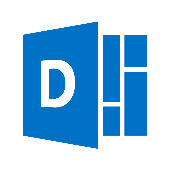 Search + Graph combined
+
=
“windows” in title
Items I’ve modified
/me/Actions/Modified?$search=Title:windows
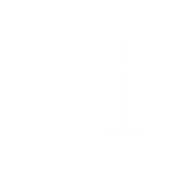 The question of whether machines can think… is about as relevant as the question of whether submarines can swim.
Edsger Wybe Dijkstra
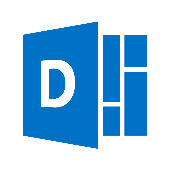 Office Graph and Analytics
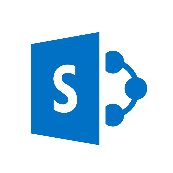 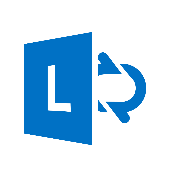 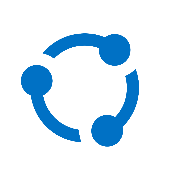 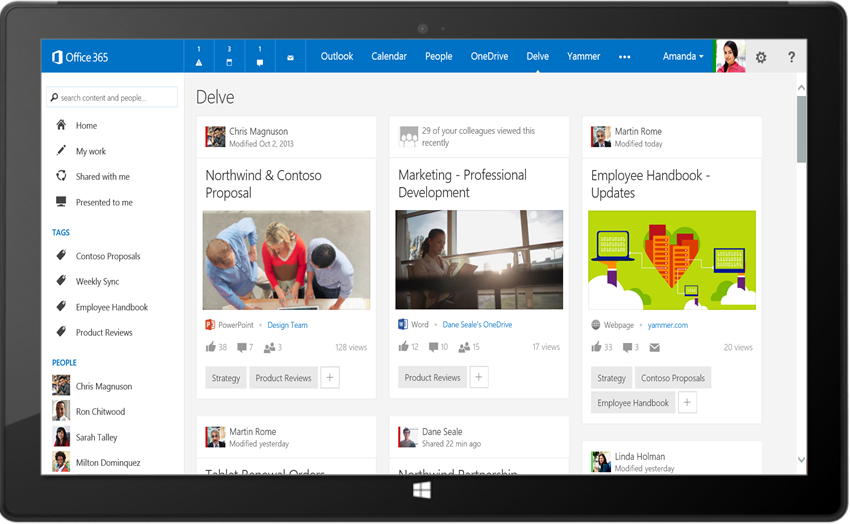 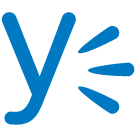 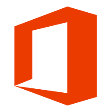 FILES
SHAREPOINT
YAMMER
LYNC
SOCIAL
EXCHANGE
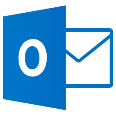 Insights derived with machine learning for proactive and intelligent experiences.
Content and signals across O365 auto-populating the Office Graph insights.
Bob
Alice
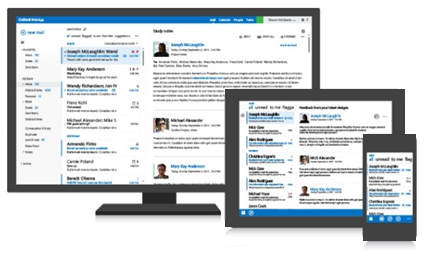 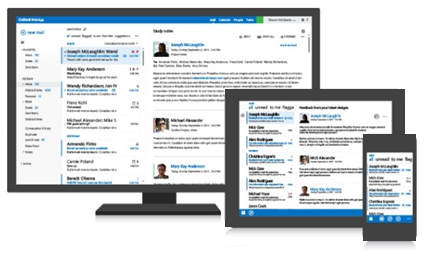 graph.microsoft.com
Reactive Analytics
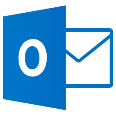 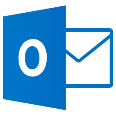 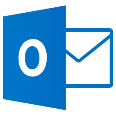 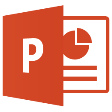 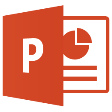 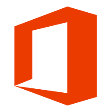 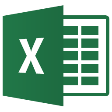 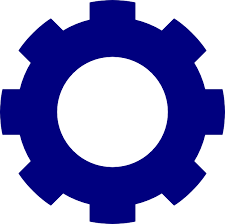 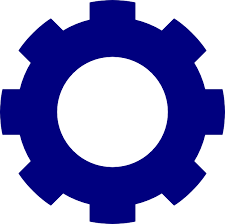 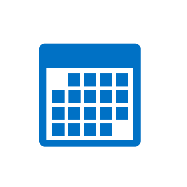 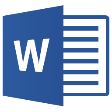 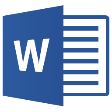 Working with
Working with
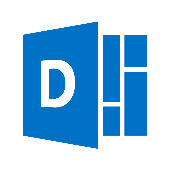 Delve and Office Graph extensibility
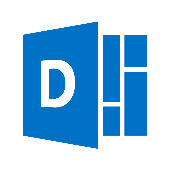 Office Graph
DATA
NOTIFICATIONS
ACTIONS
Boards
Data types
Cards
Analytics
3rd party data
3rd party app
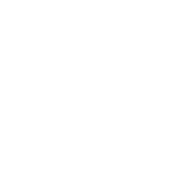 Extensibility 
with Extensions
Enrich existing data
Define your own extension
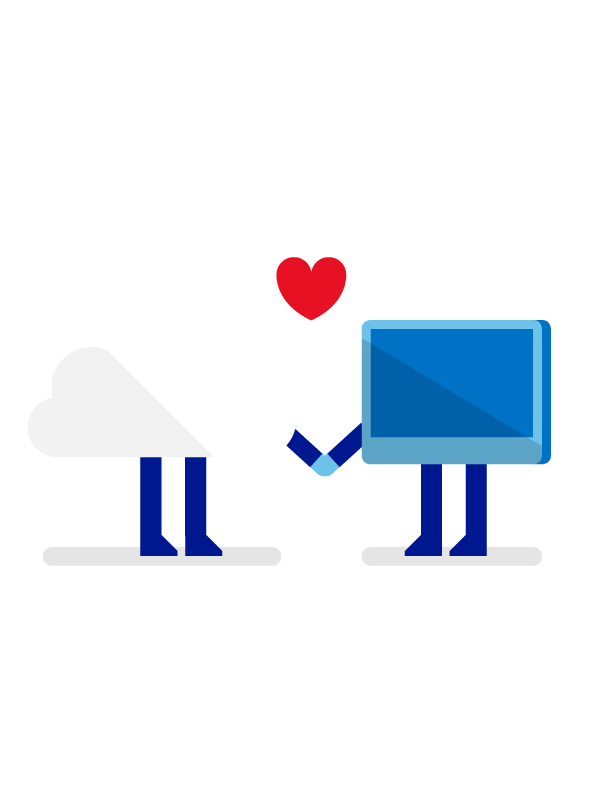 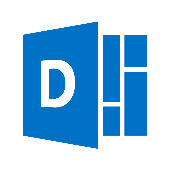 OFFICE GRAPH
SALESFORCE, DROPBOX, WORKDAY, TRELLO, ASANA, ETC.
REST
WEB HOOK, POLL TIMER
EXTERNAL CONTENT SERVICE
CUSTOM DATA PUMPER
External Service
Microsoft Hosted Service
3rd Party Hosted Service
Office Graph SDK
Office Graph API
Office Graph SDK
Office Graph SDK
REST
REST
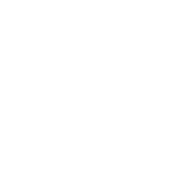 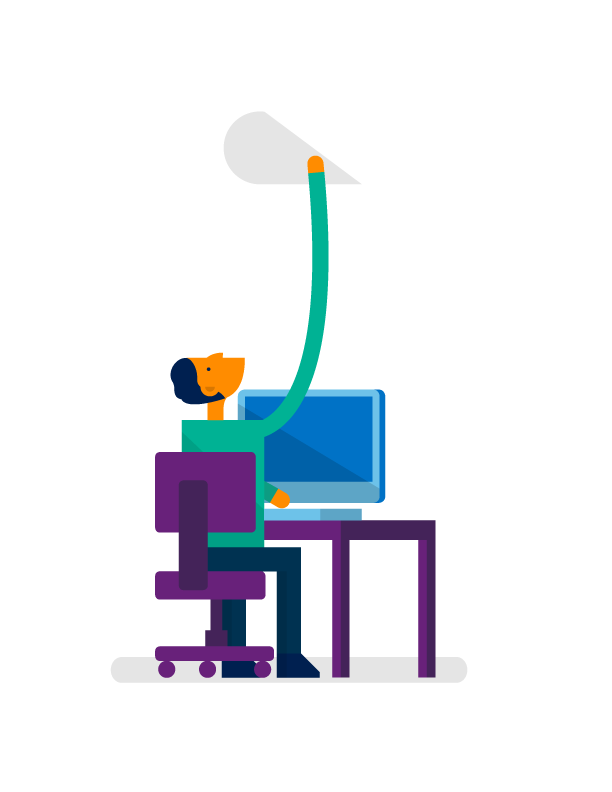 Getting external data into the graph
Surfacing external data in Delve
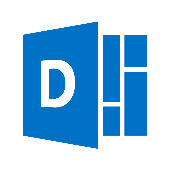 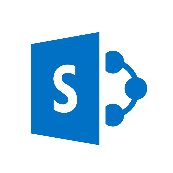 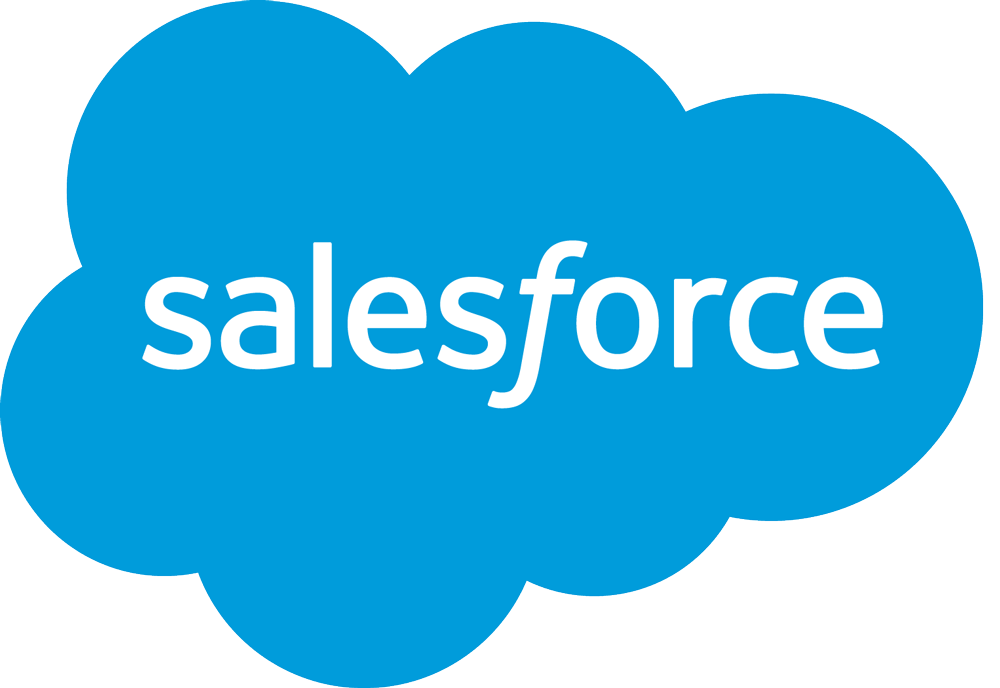 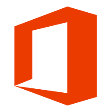 SALESFORCE
SHAREPOINT
FILES
EXCHANGE
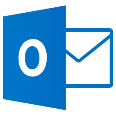 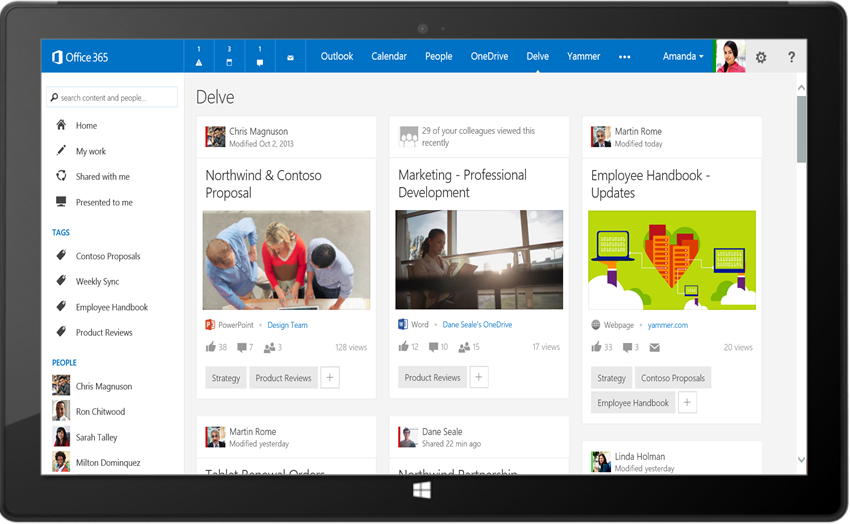 Office Graph
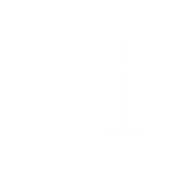 Extensibility demo
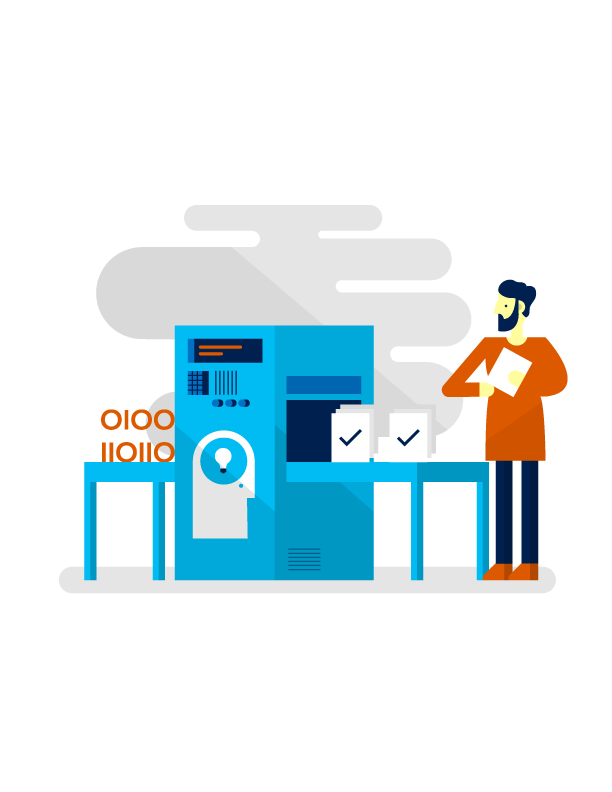 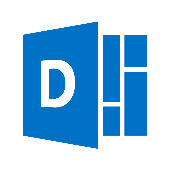 Demo Scheduler scenario
Presentations
Office 365
Submission deadlines
SharePoint
?
White papers
Ignite
Outlook
App code
Presenters
Dry-run
//Build/
Approvers
Travel plans
1:1 customer meetings
Reviewer
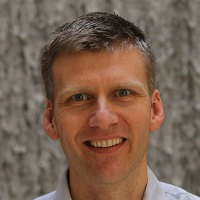 Booth-duty
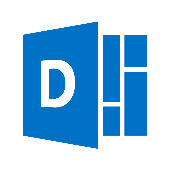 Architecture for Demo Scheduler App
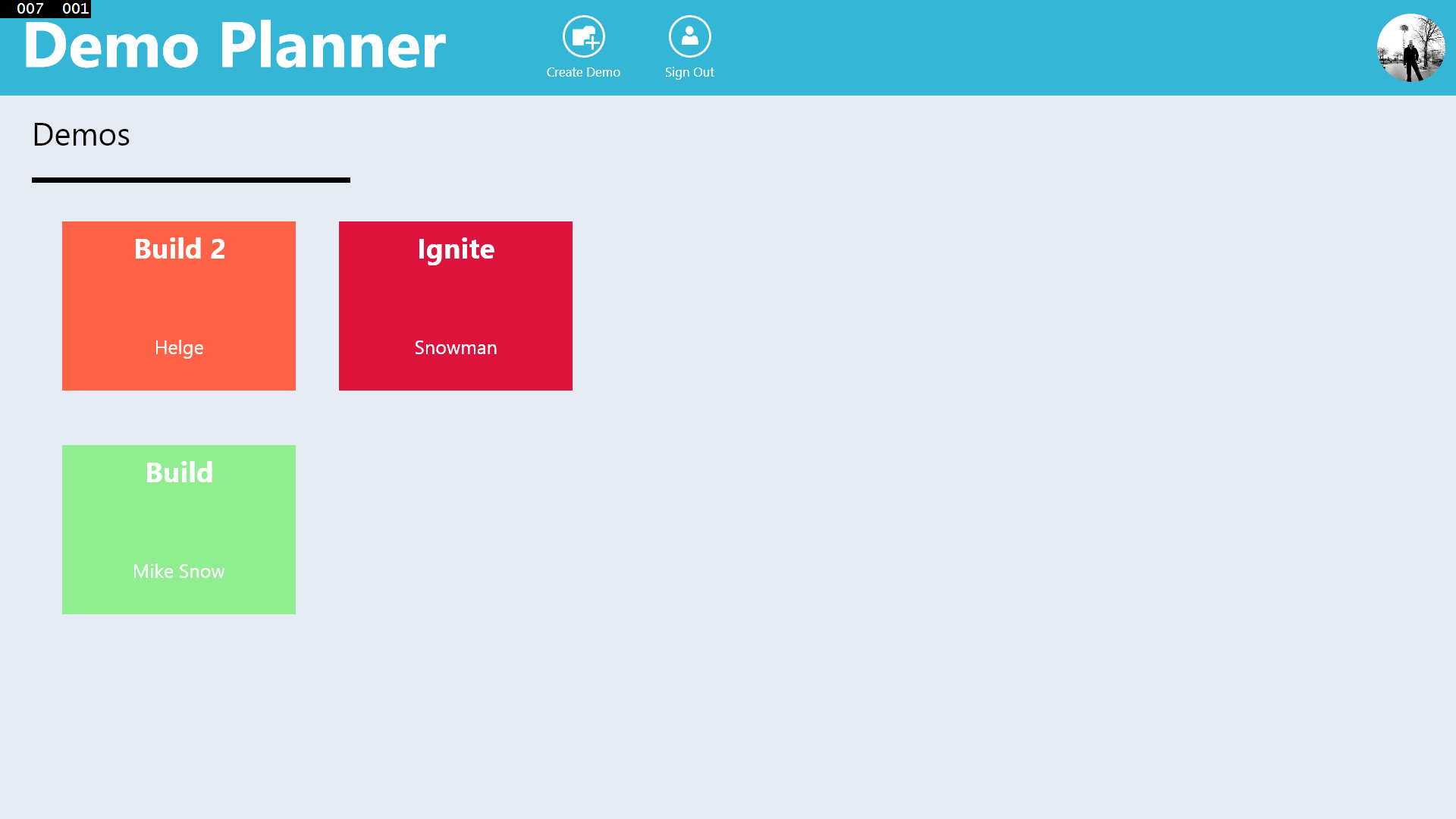 Win 8 App
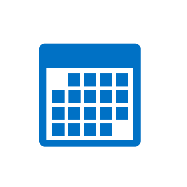 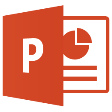 Unified API
graph.microsoft.com
C
D
SPO/ODB
Files
Office Graph
Demos
Conferences
Outlook
Calendar
AD
Users
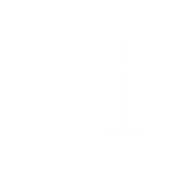 Demo Scheduler App
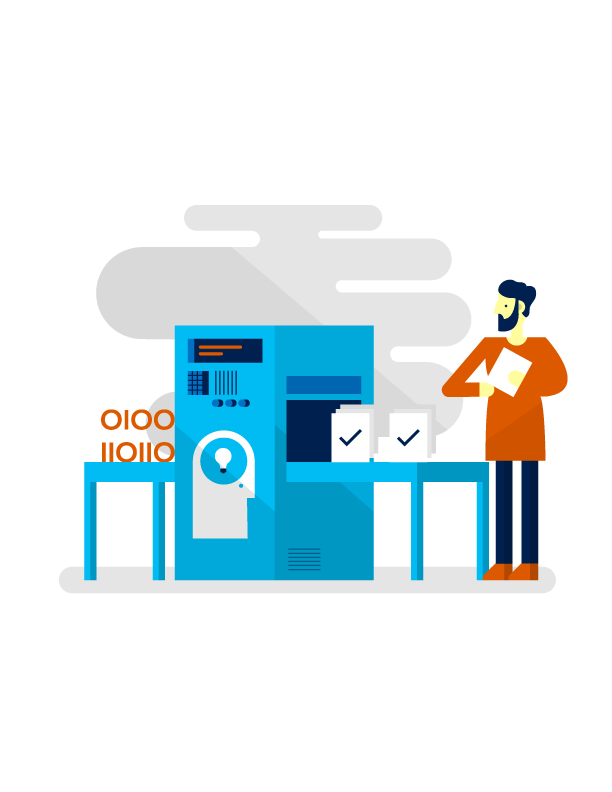 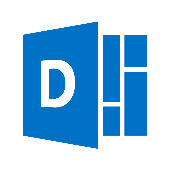 Using the new Office Graph API
Examples
version:    /beta
entity-set: /me/actions/liked 		   /users(‘johndoe@outlook.office365.com’)/actions/liked
		   /groups(‘ignite’)/demos
id:         msnow@outlook.office365.com            AAMkAGI2NGVhZTVlLTI1OGMtNDI4My1iZmE5LTA5OGJiZGEzMTc0YQ
property    conferencename
            location
https://outlook.office365.com/api
	/
/{version}/{entity-set}({id})/{property}
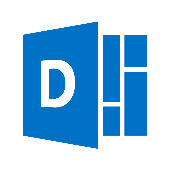 Working with extensions
Get all extensions available:  GET /beta/me/extensiontypes
Define a new extension:     POST  /beta/me/extensiontypes
{ "Name": "Conference",
  "Properties": [
    { "Name": "ConferenceName", 
      "TypeName": "String" },
    { "Name": "Location", 
      "TypeName": "String" },
    { "Name": "SubmissionDeadline", 
      "TypeName": "String"}
   ],
  "PreferredPropertyName": "Conference",
  "EntityName": "Conference" 
}
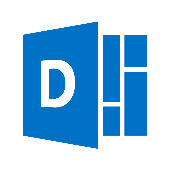 Using your own extensions (or the build-in ones)
GET conferences: /beta/me/conferences		    /beta/conferences
{"value": [
  {
   "@odata.id":  "https://outlook.office365.com/api/beta/Users(‘johndoe@outlook.office365.com')/conferences('df5691f2-53dd-4dd1-a427-b5ada6bbdd08')",
   "Name": "Ignite",
   "Location": "Chicago",
   "SubmissionDeadline": "4/28/2015 5:00:00 PM"
  }
 ]
}
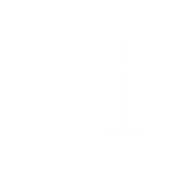 Roadmap and next steps
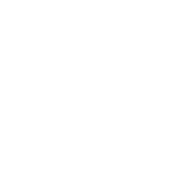 Roadmap
REST/Odata API
Client SDKs
Type extensibility
Connectors
Custom analytics
Notifications
Licensing
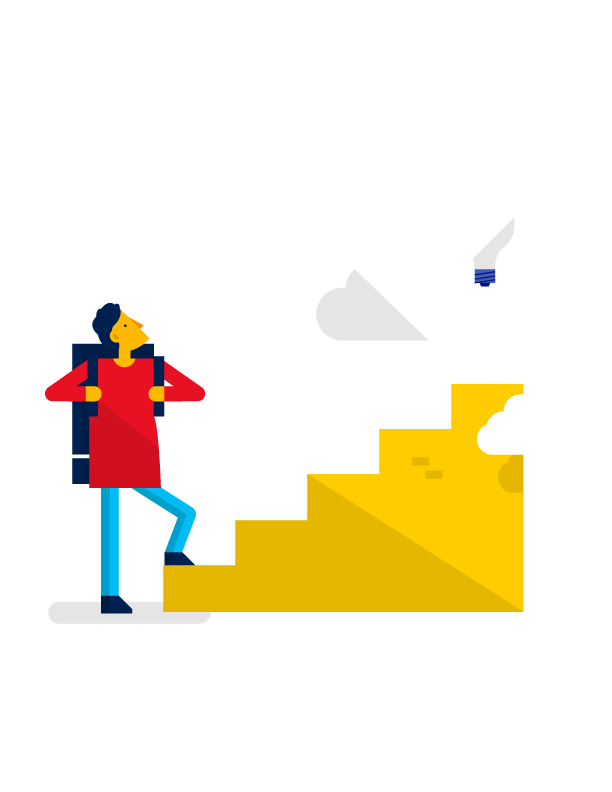 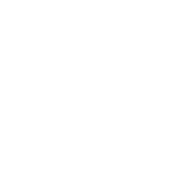 Call to action
Read about the Office Graphhttp://dev.office.com/officegraph 

Build apps with the Office 365 REST API and the Unified API
WorkingWith and TrendingAround
https://msdn.microsoft.com/en-us/office/office365/api/api-catalog

Test the Office Graph preview API
http://msdn.microsoft.com/en-us/library/office/dn783218(v=office.15).aspx

Watch out for a public beta

Tweet or Yam about what you will do with the Office Graph using the hashtag #officegraph
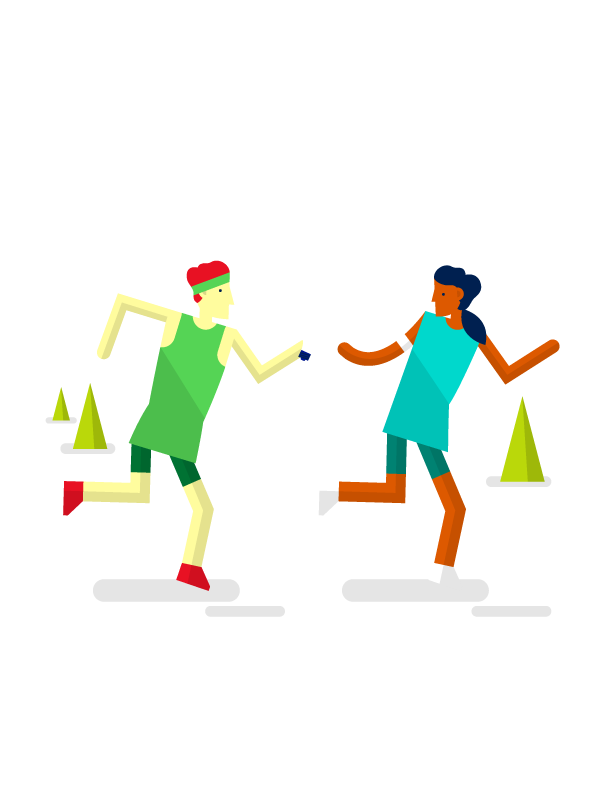 Related Sessions
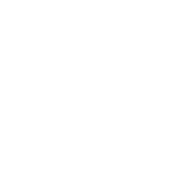 Summary
Delve and Office Graph- Recently released in Office 365
- Insights and intelligence for all your work

Office Graph improvements coming up- Add your own content and 
- Enrich existing content
- Build amazing Apps and experiences across            	Office 365

Release roadmap- Public beta with new features upcoming
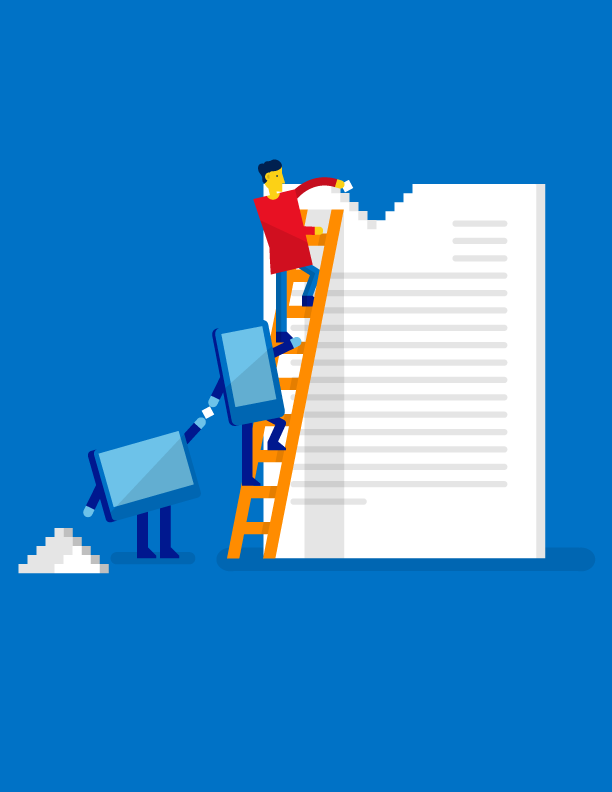 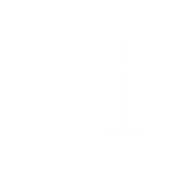 The only way of discovering the limits of the possible is to venture a little way past them into the impossible.
Arthur C. Clarke
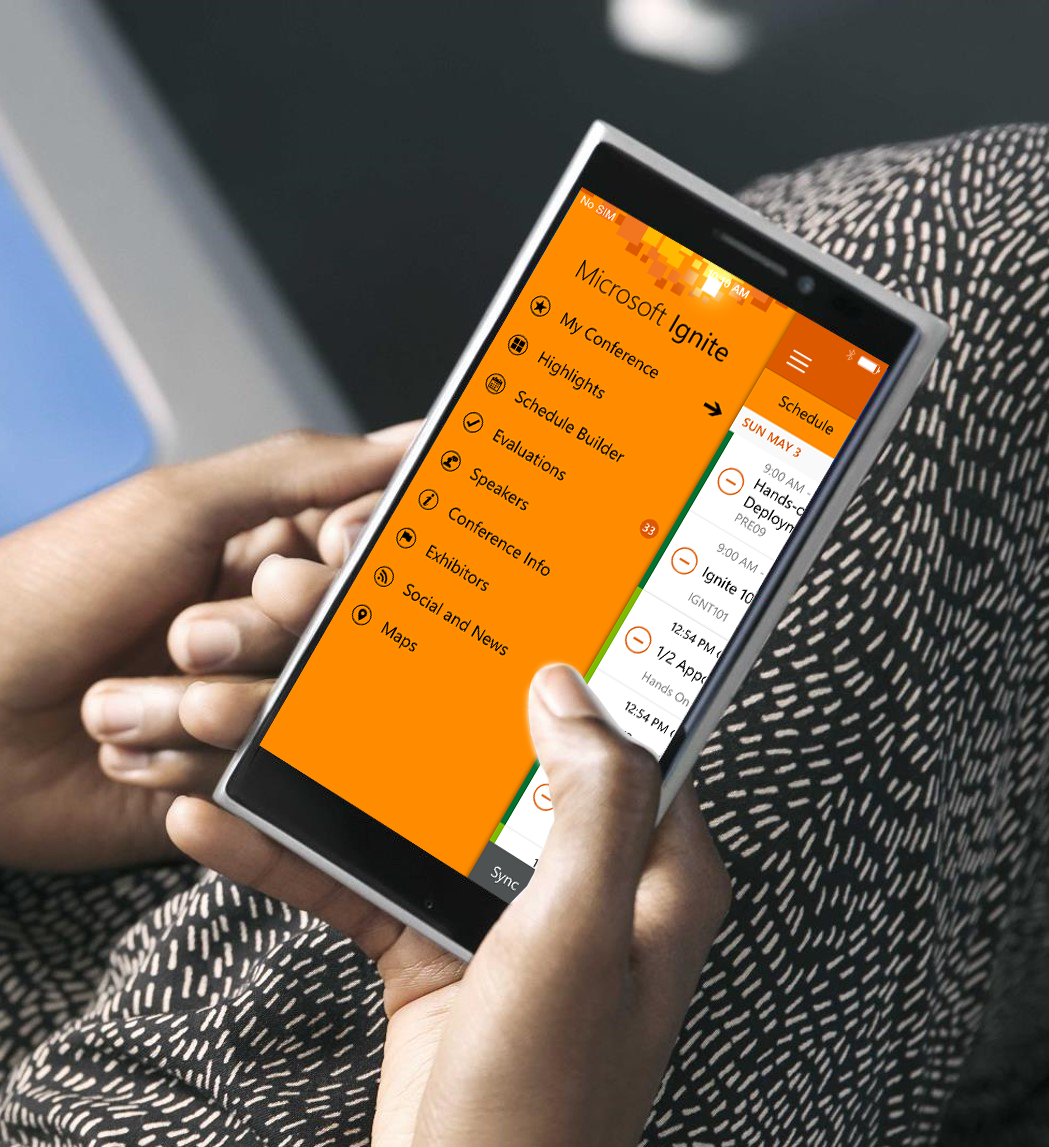 Please evaluate this session
Your feedback is important to us!
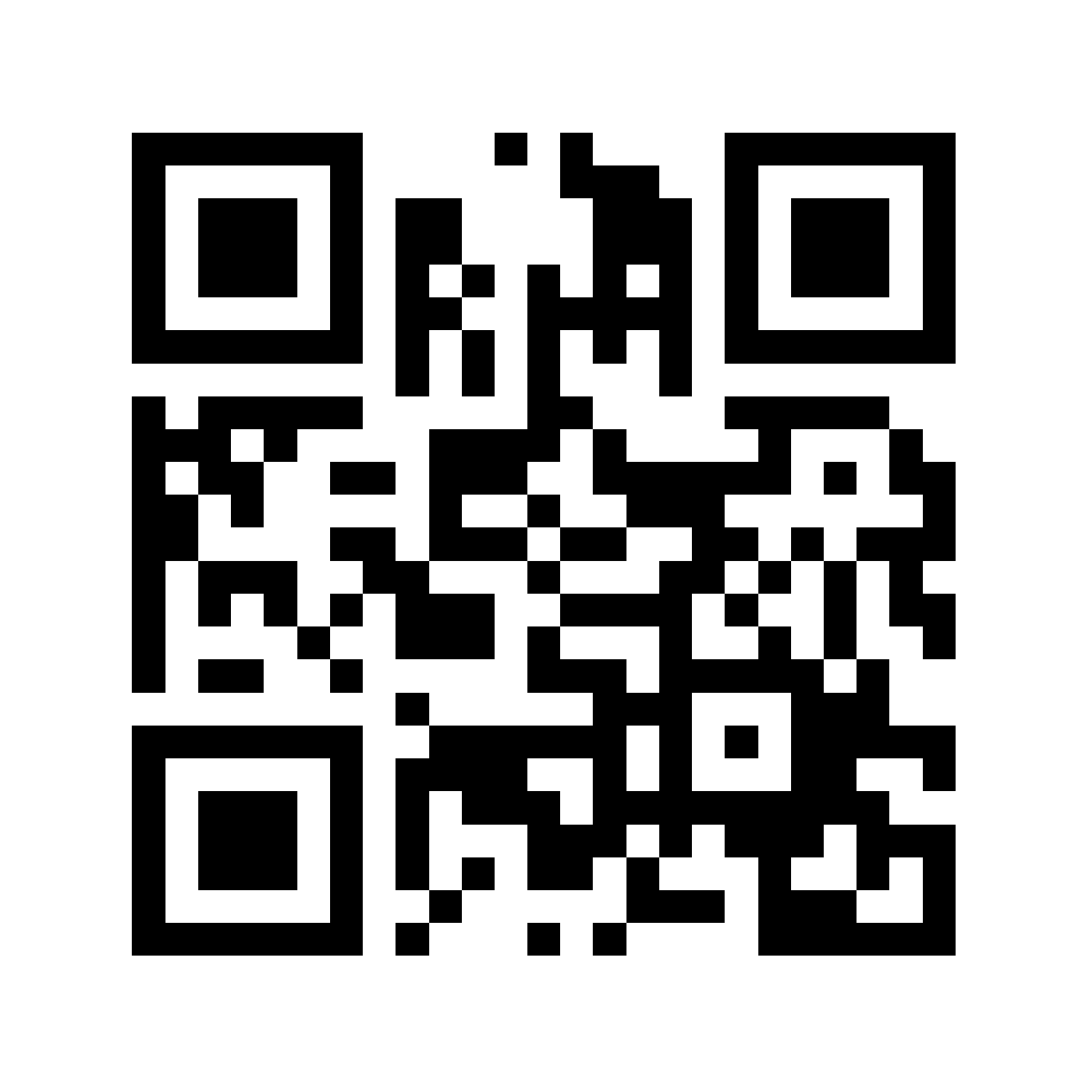 Visit Myignite at http://myignite.microsoft.com  or download and use the Ignite Mobile App with the QR code above.